Follow Up on AMP Link Budgets
Date: 2024-01-15
Authors:
Recap of AMP Link Budget Computations [1] [2]
The consideration of link budget computations were extensively discussed in [1] [2] [3]
AMP-only device are assumed since AMP-assisted IoT device has similar coverage as the current Wi-Fi device

In [1], three types of backscatter AMP IoT devices and one type of AMP IoT devices with active transmitters are assumed:
Case 1: AMP IoT devices without power storage  IoT Rx activation threshold of -20dBm 
Case 2: AMP IoT devices with power storage  IoT Rx activation threshold of -30dBm 
Case 3: AMP IoT devices with power storage (Tx LNA Supported)  IoT Rx activation threshold of -45dBm
Case 4: AMP IoT devices with active transmitters  IoT Rx activation threshold of -45dBm

In [2], a category of close-range (~10cm) AMP backscattering use case is proposed for 2.4GHz
AMP tag activation power: -20dBm, and reader dynamic range can be 30~50dB (assume 20dB antenna isolation)

It should be noted that Friis equation is applied in both link budget evaluations [1], [2]
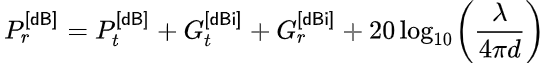 Recap of AMP Link Budget Computations [3]
[3] extended the results of [1] from simple Friis equation to the 11n/ah defined channel models 
According to the defined channel models [2]-[4], shadowing fading shall be considered on either S1G (2~4 dB decreasing) or 2.4GHz (3~5 dB decreasing) channels
Furthermore, breaking point at 10 meter distance shall be considered [2]-[4]



Assume the sensitivities of the receivers have taken into account kTB, NF, and minimum SNR
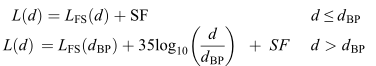 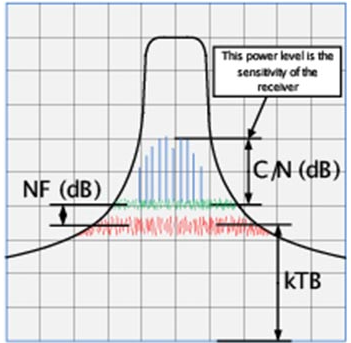 Sensitivity = 10xlog10(kTB) + 30 + NF + C/N
Noise figure: the amount of noise power added by the electronic circuitry in the receiver to the thermal noise power from the input of the receiver. 

kTB: The total thermal noise power is a function of three quantities, 1) Boltzmann’s constant “k” in Joules/˚K, 2) temperature in ˚Kelvin, and 3) the overall bandwidth of the channel selective filtering in the receiver.
https://www.highfrequencyelectronics.com/index.php?option=com_content&view=article&id=553:receiver-sensitivity-and-equivalent-noise-bandwidth&catid=94:2014-06-june-articles&Itemid=189
Overview of Backscatter Link Budget Calculation (1/2)
In [7], link budgets of Backscatter IoT were extensively studied, and BackCom systems were categorized into three configurations-
(a) MoBC (Monostatic BackCom): a reader and a tag
(b) BiBC (Bistatic BackCom): a separate dedicated RF emitter and reader 
(c) AmBC (Ambient BackCom): utilize existing ambient RF emitters
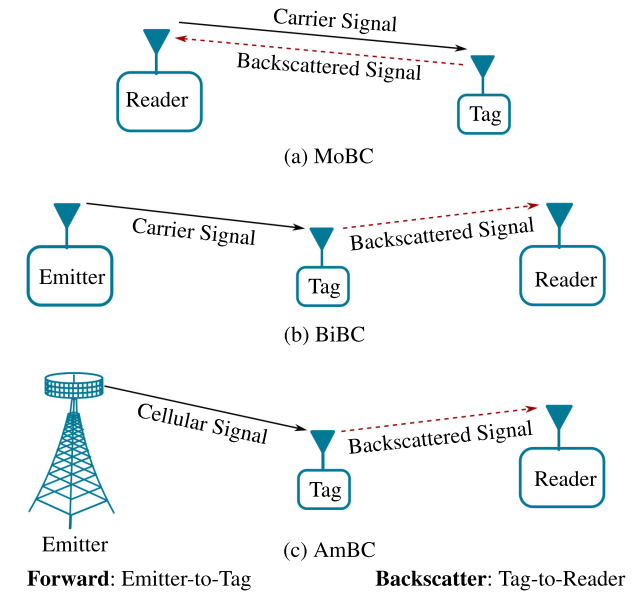 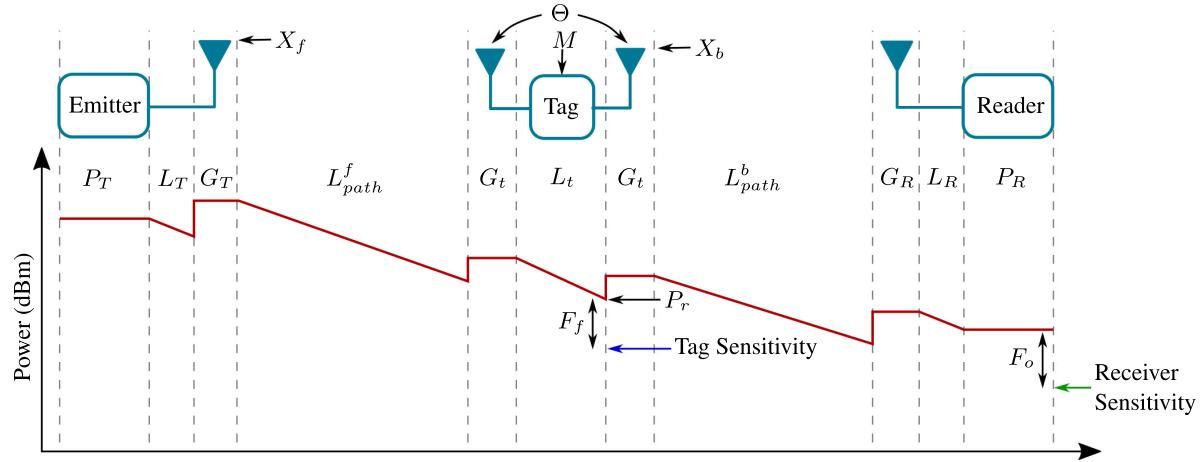 LT denotes the total losses in dB at the emitter, i.e., feeder loss, circuit loss (or any other loss)
Xf denotes the polarization mismatches of the forward link in dB.
[7] D. Galappaththige, F. Rezaei, C. Tellambura, S. P. Herath, ‘‘Link Budget Analysis for Backscatter-Based Passive IoT,’’ IEEE Access, vol. 10, pp. 128890-128922, 2022.
Overview of Backscatter Link Budget Calculation (2/2)
In [7], link budgets of Backscatter IoT were extensively studied, and BackCom systems were categorized into three configurations-
(a) MoBC (Monostatic BackCom): a reader and a tag


(b) BiBC (Bistatic BackCom): a separate dedicated RF emitter and reader 




(c) AmBC (Ambient BackCom): utilize existing ambient RF emitters
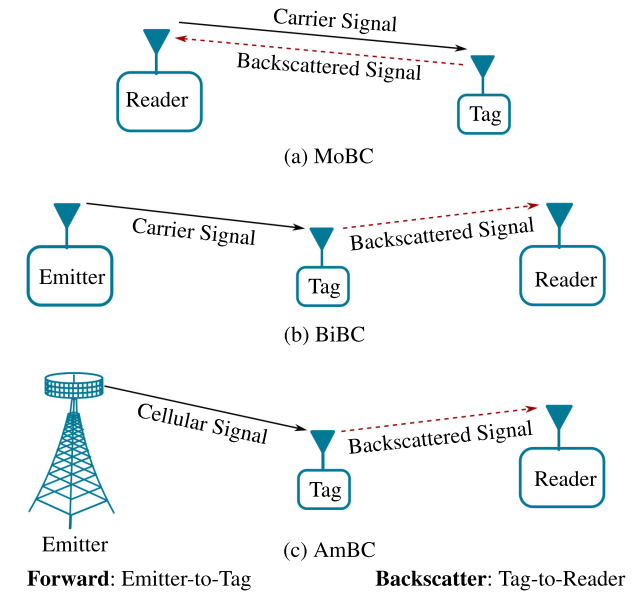 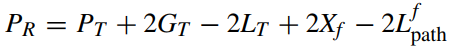 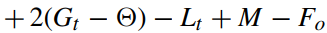 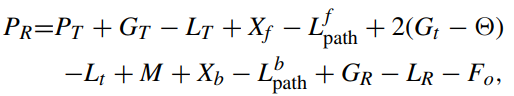 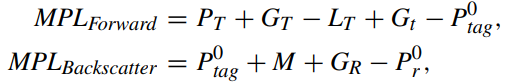 [1] [3]
where P0tag and P0r are, respectively, the tag activation threshold and the reader sensitivity in dBm.
LT denotes the total losses in dB at the emitter, i.e., feeder loss, circuit loss (or any other loss)
Xf denotes the polarization mismatches of the forward link in dB. 
Θ represents the on-object penalty gain of the antenna of tag, discounting any loss factors internal to tag circuit
M is the modulation factor in dB, and F0 denotes the overall fade margin in dB.
[7] D. Galappaththige, F. Rezaei, C. Tellambura, S. P. Herath, ‘‘Link Budget Analysis for Backscatter-Based Passive IoT,’’ IEEE Access, vol. 10, pp. 128890-128922, 2022.
Further Discussion on Link Budgets of AMP Devices
Based on the discussion, to accurately calculate the link budgets of AMP devices, types or configurations of AMP devices should be clarified
Type A: AMP-assisted IoT devices has similar capability as current Wi-Fi devices  Similar Coverage 
Type B: AMP IoT devices with active transmitters  power & signal transmitting coverages are de-coupled
Type C: Backscatter AMP IoT devices with configuration MoBC and BiBC






Downlink link budget computations of Type-B and Type C-1 / C-2 are similar
For uplink link budget computations, the above mentioned three types are different
Type B: AMP IoT devices with active transmitters  Tx LNA Supported
Type C (MoBC): DL & UL coverages are coupled, Tag shall be activated in the first place, and reader shall have enough dynamic range (Tx and Rx signal isolation, 30~50dB in [2]) to operate transmitting and receiving simultaneously  
Type C (BiBC): DL & UL coverages are de-coupled, no full duplex operation required at the reader
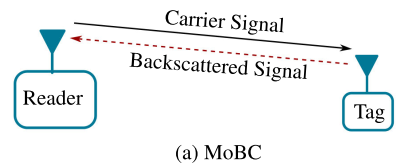 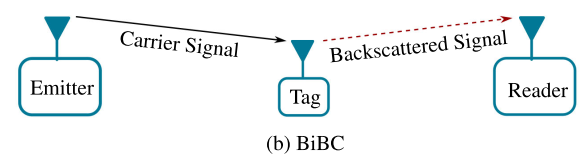 [7] D. Galappaththige, F. Rezaei, C. Tellambura, S. P. Herath, “Link Budget Analysis for Backscatter-Based Passive IoT,” IEEE Access, vol. 10, pp. 128890-128922, 2022.
Downlink Link Budgets of AMP Devices
Downlink link budget computations of Type B and Type C are similar
Type B: AMP IoT devices with active transmitters  power & signal transmitting coverages are de-coupled
Type C: Backscatter AMP IoT devices with configuration MoBC and BiBC
Pr = Pt + Gt + Gr + 20log10(λ) – 20log10(4πd)     (with Friis Equation)
Uplink Link Budgets of AMP Devices
For uplink link budget computations, the above mentioned three types are different
Type B: AMP IoT devices with active transmitters  power & signal transmitting coverages are de-coupled
Type C (BiBC): Backscatter AMP IoT devices with configuration BiBC  consider worst case (Just Activated)
Pr = Pt + Gt + Gr + 20log10(λ) – 20log10(4πd)     (with Friis Equation)
Uplink Link Budgets of AMP Devices
For uplink link budget computations, the above mentioned three types are different
Type C (MoBC): DL & UL coverages are coupled, Tag shall be activated in the first place, and reader shall have enough dynamic range (Tx and Rx signal isolation, 30~50dB in [2]) to operate both transmitting and receiving 








Therefore, the UL coverage of Type C (MoBC) can’t larger than that of maximum DL coverage
Furthermore, the requirement on Tx and Rx signal isolation at the reader may further limit the UL coverage
If the EIRP of AP is 30dBm as we assumed before, with 50dB dynamic range (optimistic case) [2], the Rx sensitivity of AP shall be around -20dBm
If we decrease the Rx sensitivity of AP to better receive the backscatter signal from Tag, the EIRP of AP shall be decreased as well due to limited dynamic range of AP, which reduces the DL coverage.
DL:   Pr = Pt + Gt(AP) + Gr(STA) + 20log10(λ) – 20log10(4πd)     (with Friis Equation)
UL:   Pr = Pt + Gt(AP) + Gr(STA) + Gt(STA) + Gr(AP) + 2 ∙ (20log10(λ) – 20log10(4πd))     (with Friis Equation)
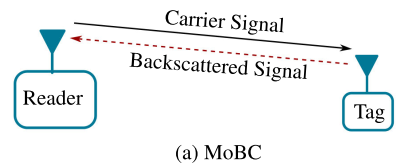 The UL equation of MoBC doesn’t take the tag activation power into account, thus has to be adjusted to consider both tag activation power and AP dynamic range
Uplink Link Budgets of AMP Devices
For uplink link budget computations, the above mentioned three types are different
Type C (MoBC): DL & UL coverages are coupled, Tag shall be activated in the first place, and reader shall have enough dynamic range (Tx and Rx signal isolation, 30~50dB in [2]) to operate both transmitting and receiving
DL:   Pr(STA) = Pt(AP) + Gt(AP) + Gr(STA) + 20log10(λ) – 20log10(4πd)     (with Friis Equation)
Adjusted Equations
UL:   Pr(AP) = Pt(STA) + Gr(STA) + Gr(AP) + 20log10(λ) – 20log10(4πd) – LBC   (with Friis Equation)
DL:
Pt = 0 dBm
Pr(STA) = -20 dBm
Gr = Gt = 2 dBi

UL:
Pr = -50 dBm
Pt(STA) = -20 dBm
LBC = 6 dB
Gt = Gr = 2 dBi
Summary
To accurately calculate the link budgets of AMP devices, types or configurations of AMP devices should be clarified
Type A: AMP-assisted IoT devices has similar capability as current Wi-Fi devices  Similar Coverage 
Type B: AMP IoT devices with active transmitters  power & signal transmitting coverages are de-coupled
Type C: Backscatter AMP IoT devices with configuration MoBC and BiBC

It can be observed that, there are significant DL and UL coverage imbalances
Uplink coverages are larger than downlink coverages for Type-B, Type C  devices under BiBC configurations

For Type C  devices under MoBC configuration, the UL coverage is at the level of tens of centimeters
Uplink coverages are smaller than downlink coverages for Type C  devices under MoBC configuration mainly due to the limited dynamic range (isolation) of AP/Reader
Thank You
References
[1] IEEE 802.11-23/1562r8, Draft Technical Report on support of AMP IoT devices in WLAN
[2] IEEE 802.11-23/2038r1, Close-range AMP Backscattering in 2.4GHz
[3] IEEE 802.11-23/2013r0, Discussions on AMP Link Budgets
[4] IEEE 802.11-03/940r4, TGn Channel Models
[5] IEEE 802.11-11/0968r3, TGah Channel Model – Proposed Text
[6] IEEE 802.11-15/0425r1, Corrections to TGah Channel Model
[7] D. Galappaththige, F. Rezaei, C. Tellambura, S. P. Herath, ‘‘Link Budget Analysis for Backscatter-Based Passive IoT,’’ IEEE Access, vol. 10, pp. 128890-128922, 2022.
Recap of AMP Link Budget Computations in [1]
The Link Budget Evaluations for Case1/2/3 at both Sub 1 GHz and 2.4GHz  Backscatter Transmitters
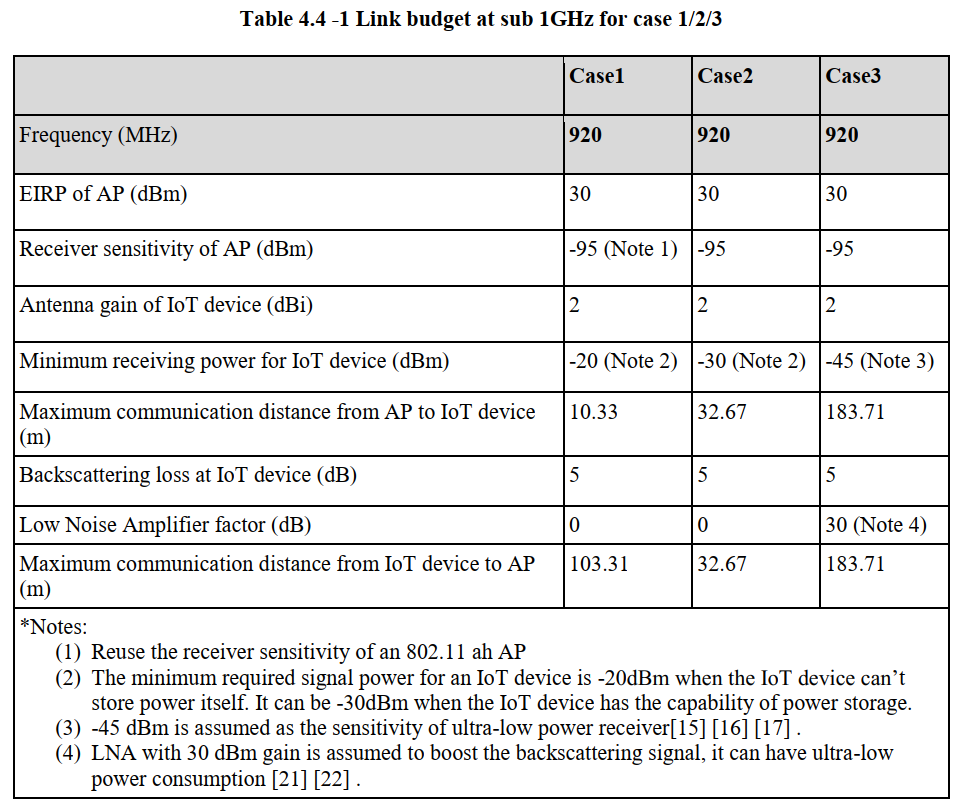 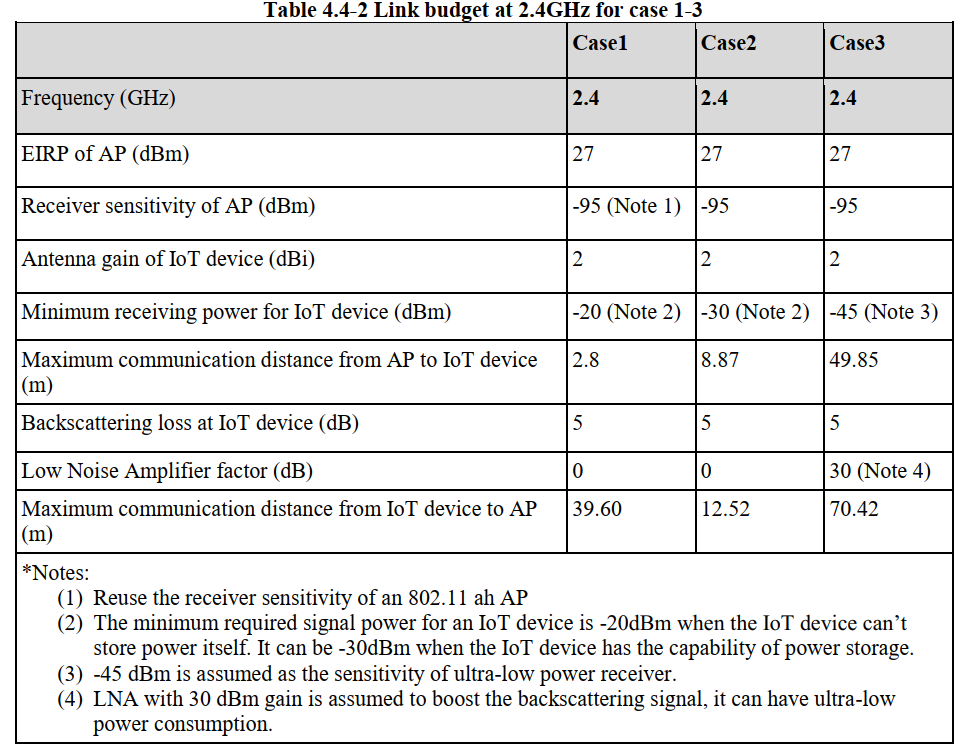 Recap of AMP Link Budget Computations in [1]
The Link Budget Evaluations for Case 4 at both Sub 1 GHz and 2.4GHz  Active Transmitters
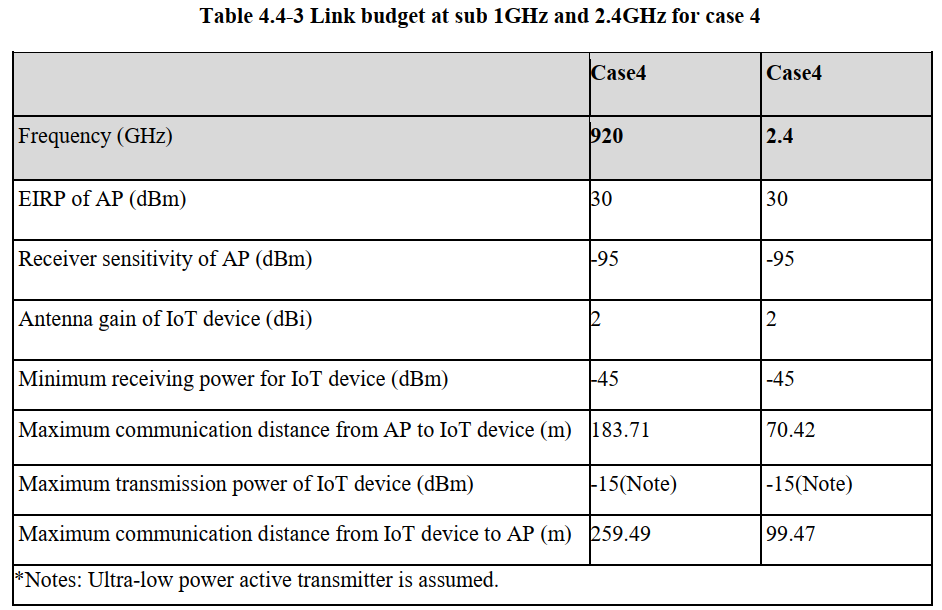 Recap of AMP Link Budget Computations in [3]
Adjusted Link budgets with 11n channel D at 2.4 GHz
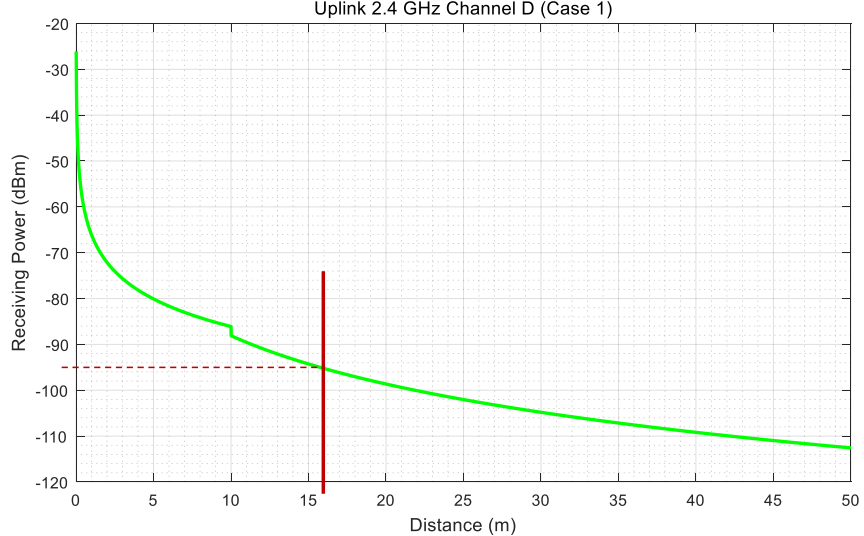 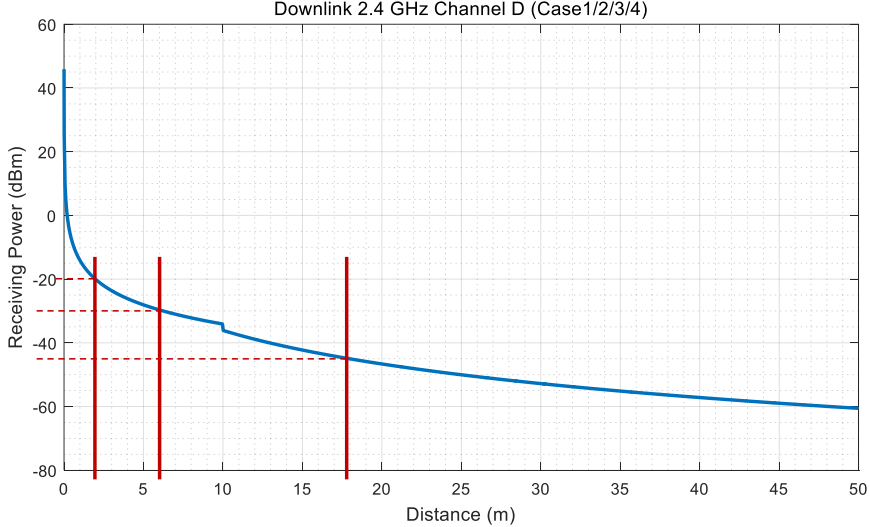 Case 1
Case 2
Case 1
Case 3/4
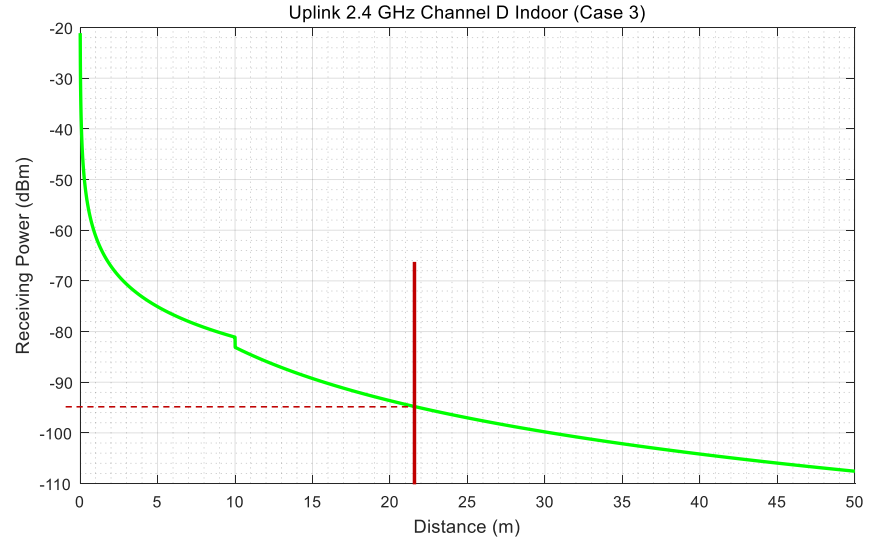 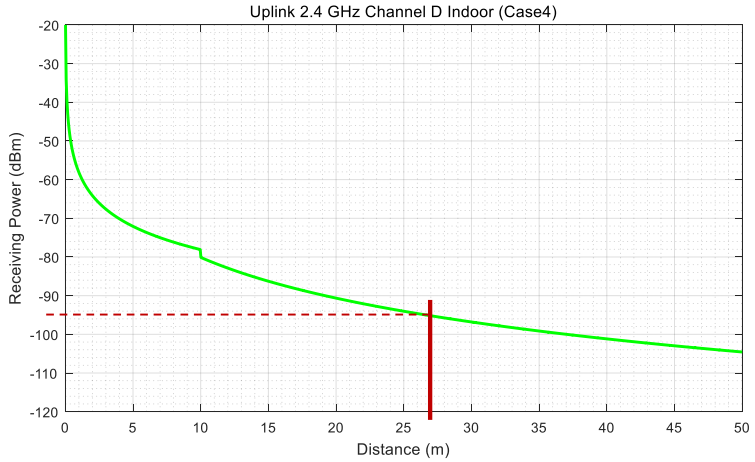 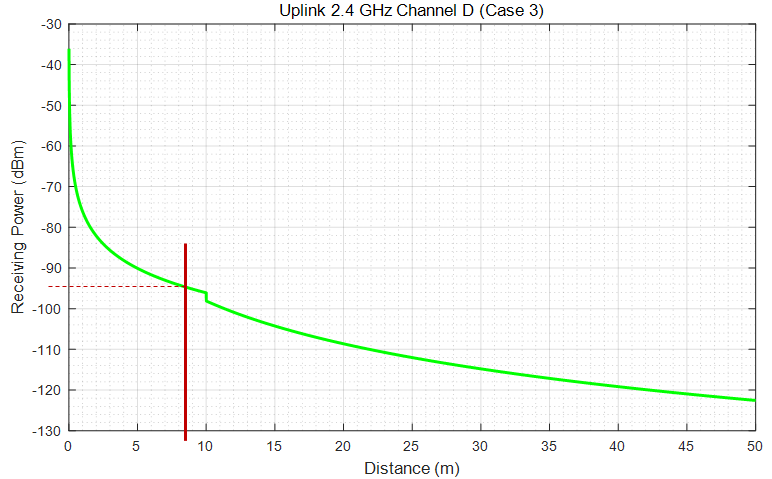 Case 2
Case 4
Case 3
Recap of AMP Link Budget Computations in [3]
Adjusted Link budgets with 11n channel model at 2.4GHz
Recap of AMP Link Budget Computations in [3]
Adjusted Link budgets with 11ah (indoor) channel D at sub 1GHz
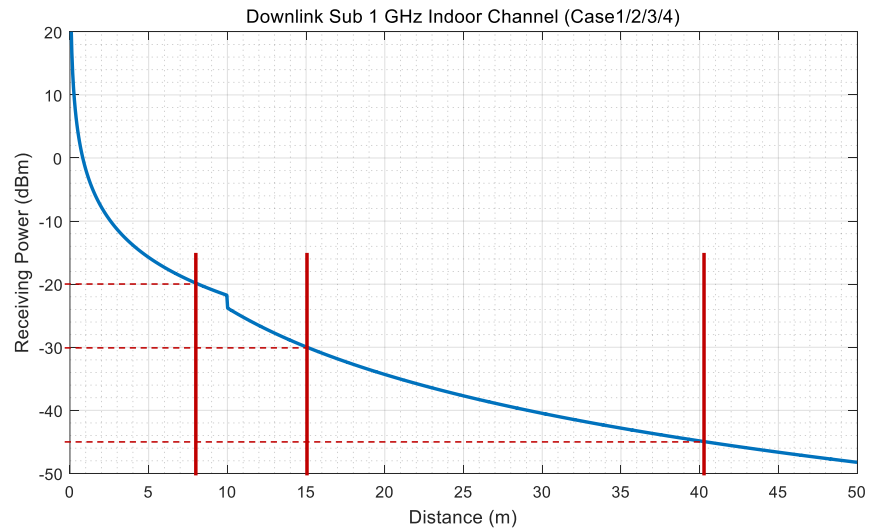 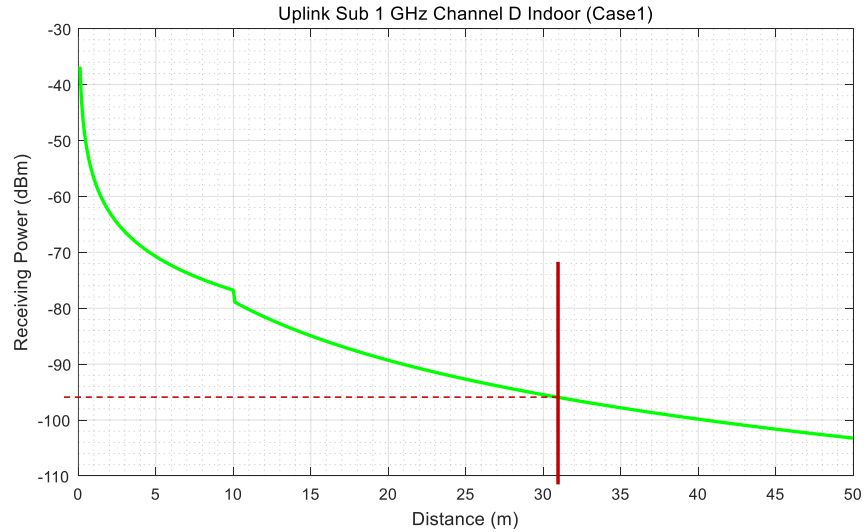 Case 1
Case 2
Case 3/4
Case 1
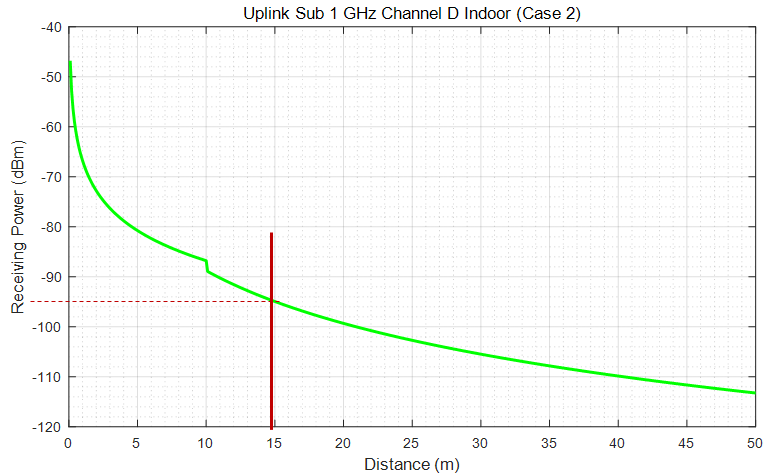 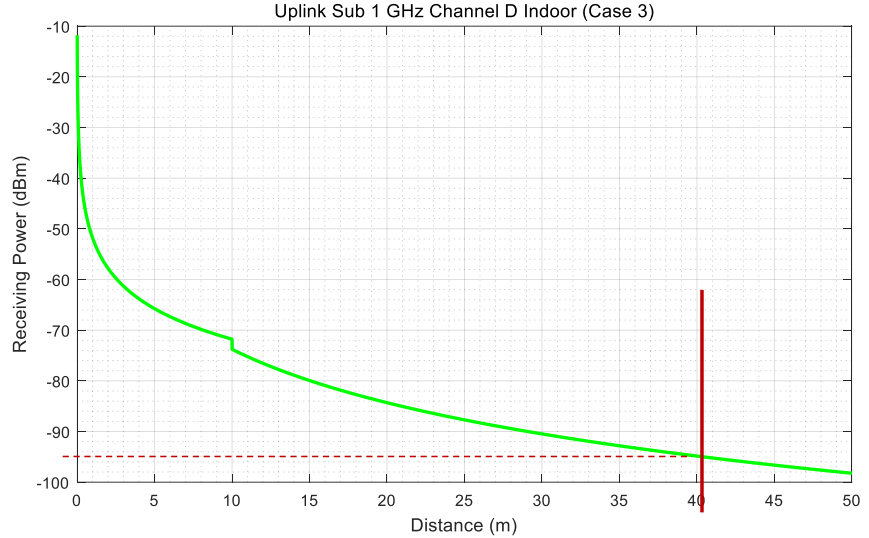 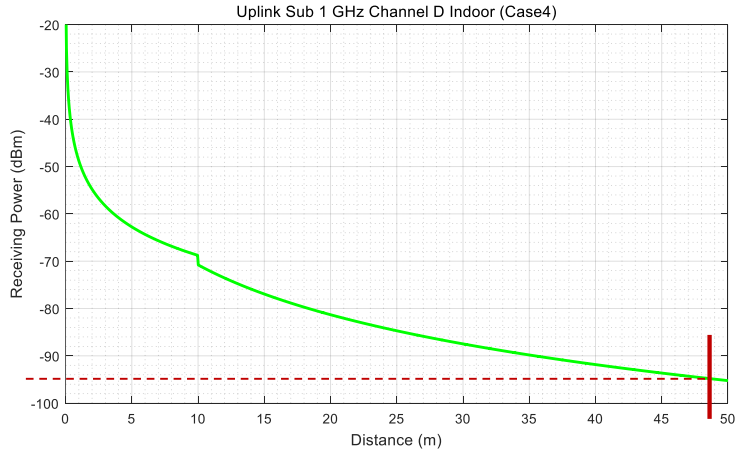 Case 2
Case 3
Case 4
Recap of AMP Link Budget Computations in [3]
Adjusted Link budgets with 11ah channel model at Sub-1GHz